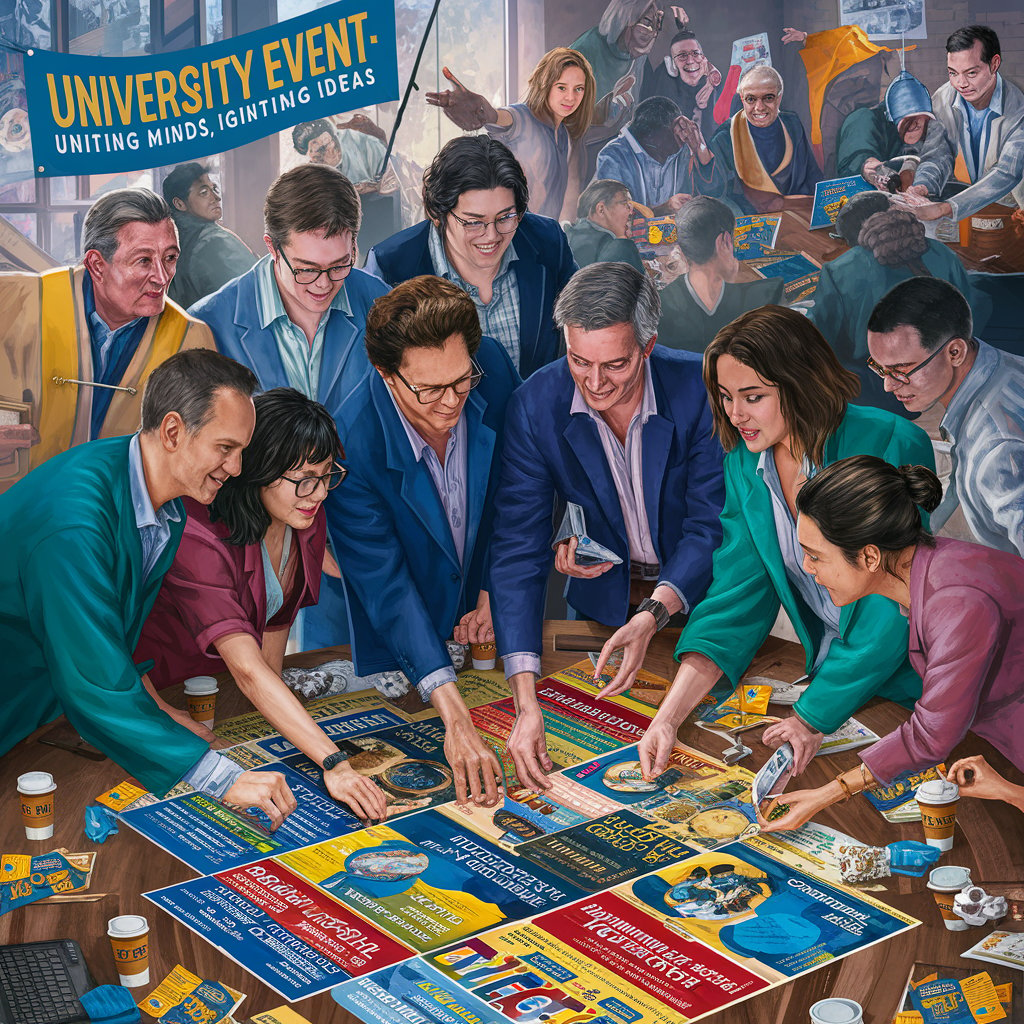 Experiential Learning
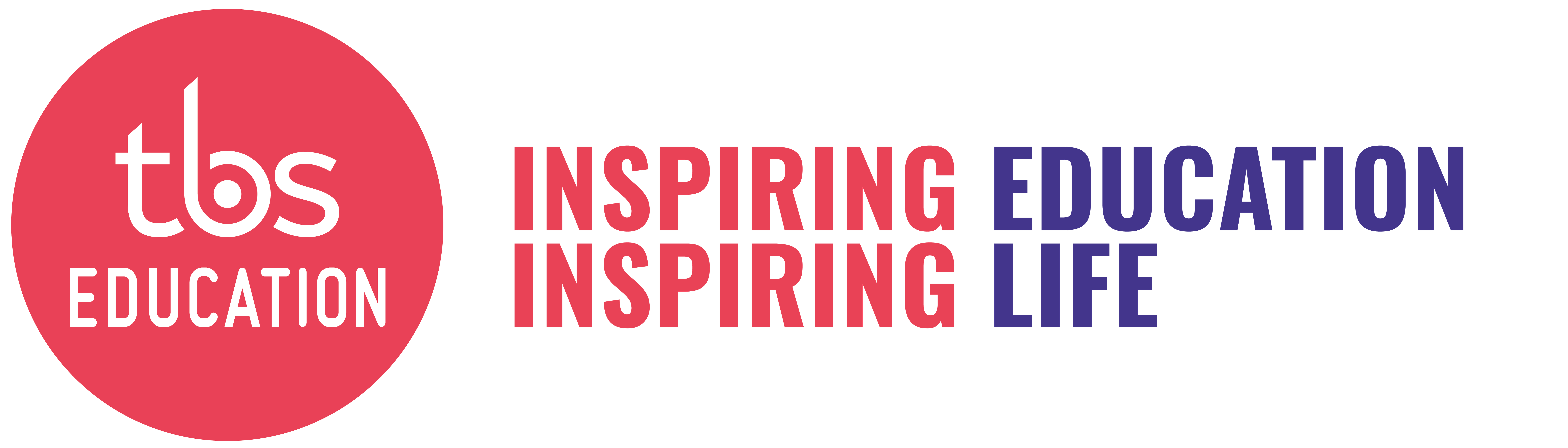 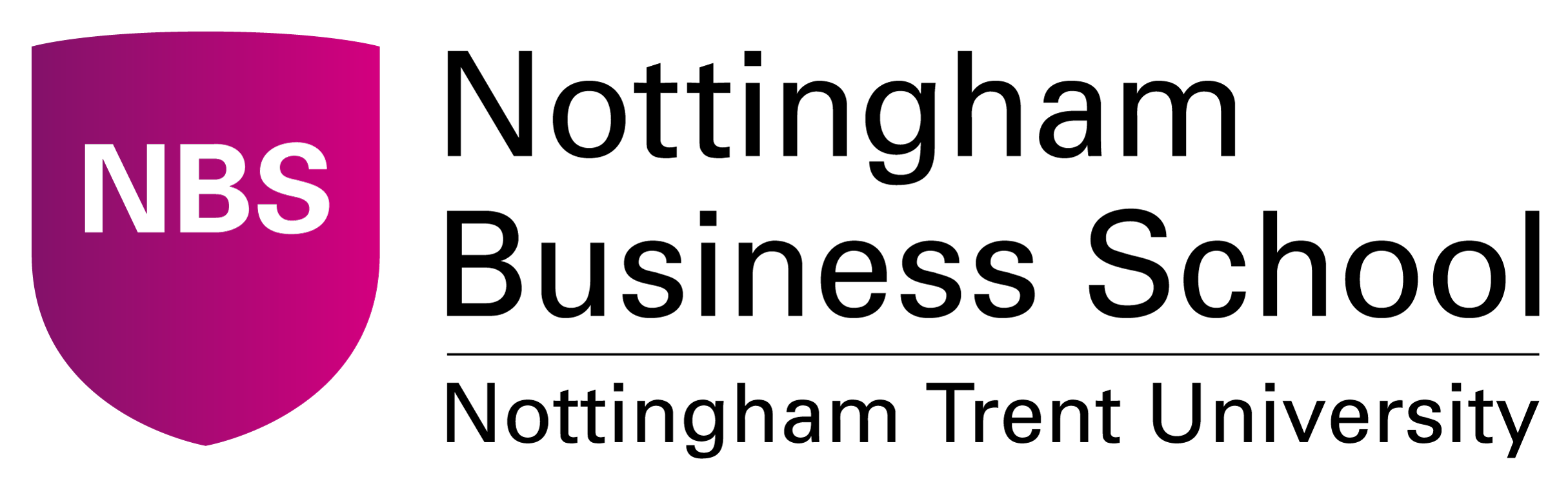 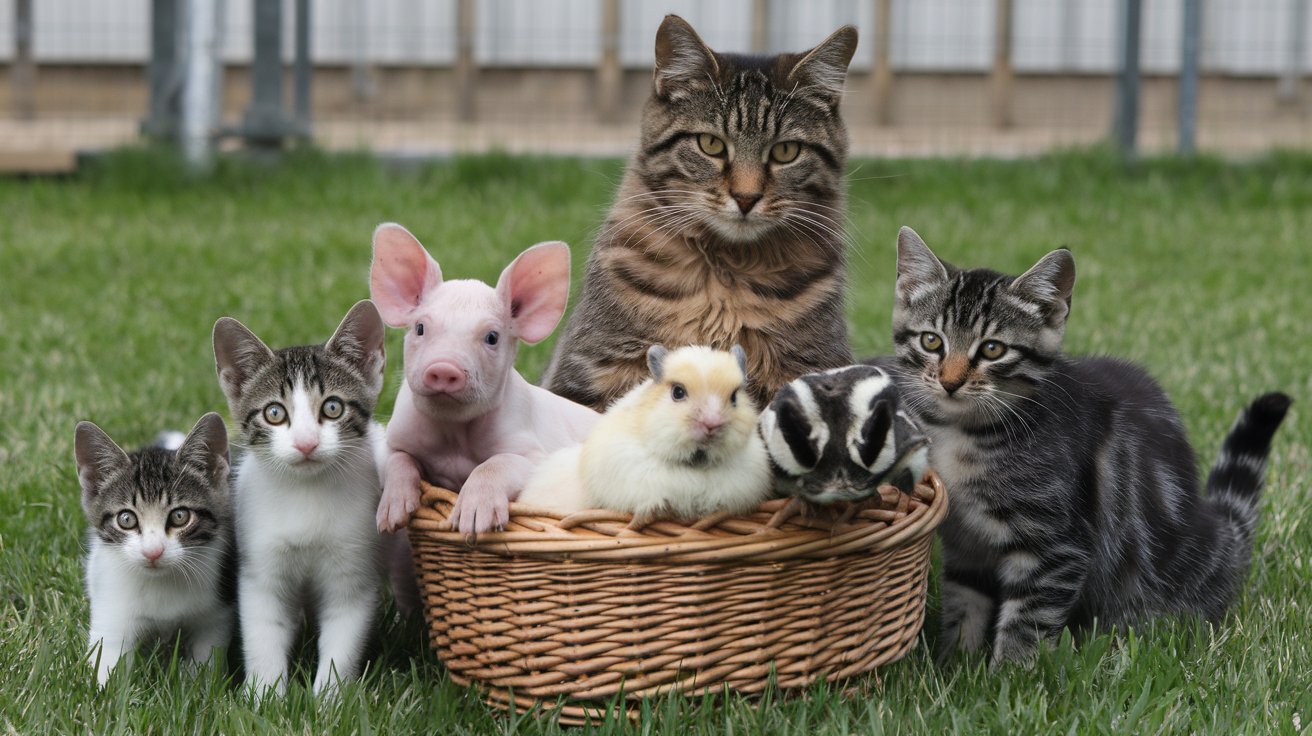 Inclusion & Hybridization
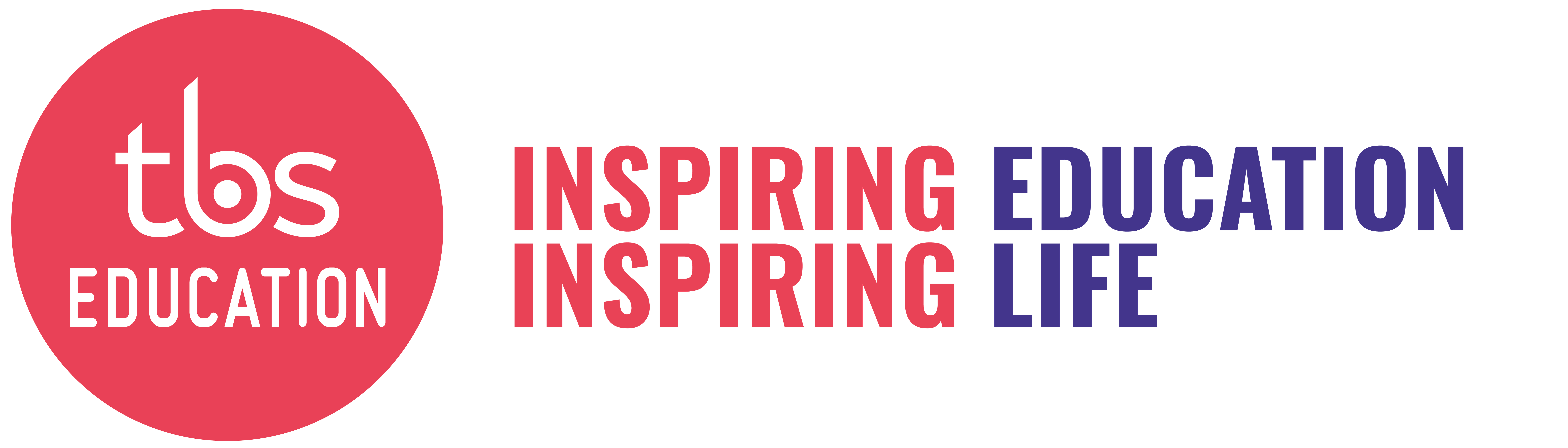 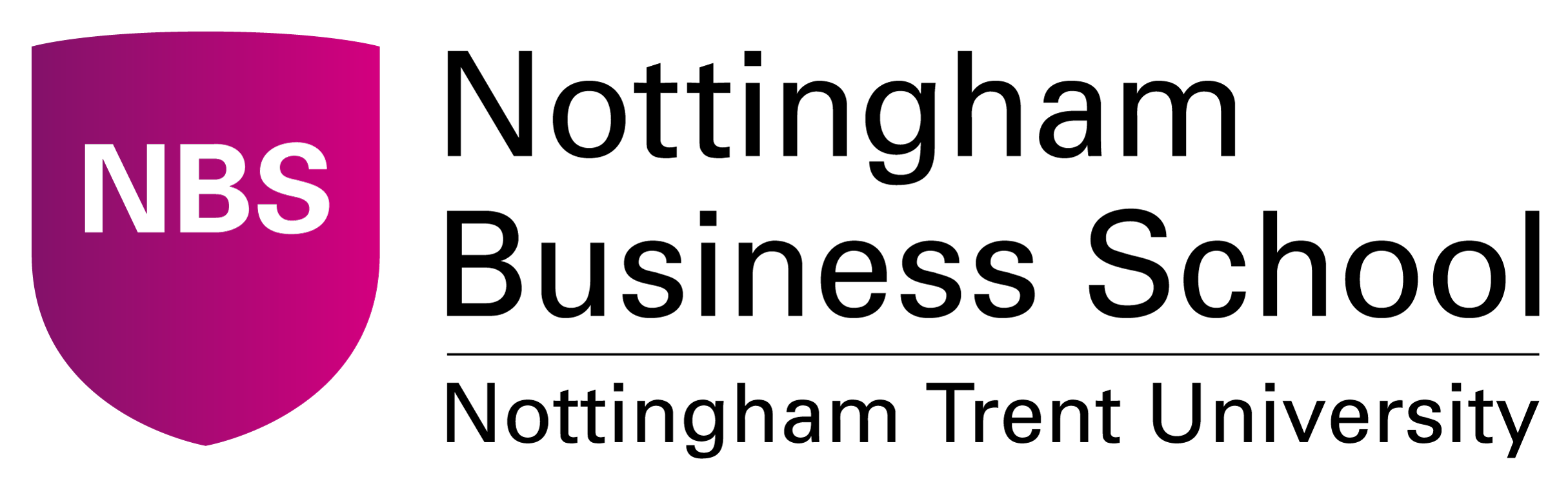 Setting the Scene
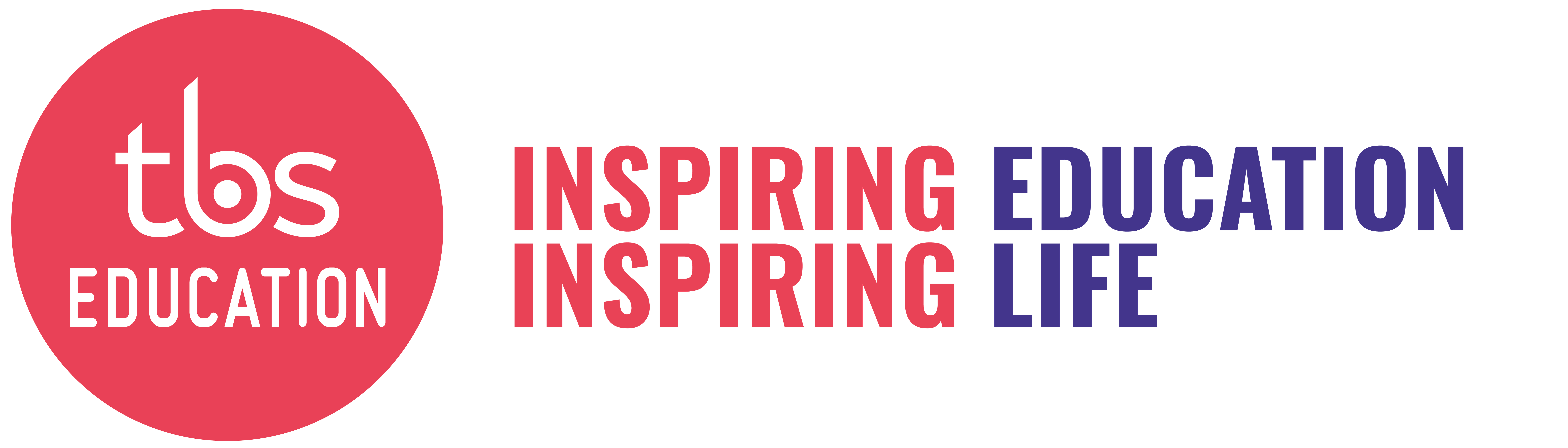 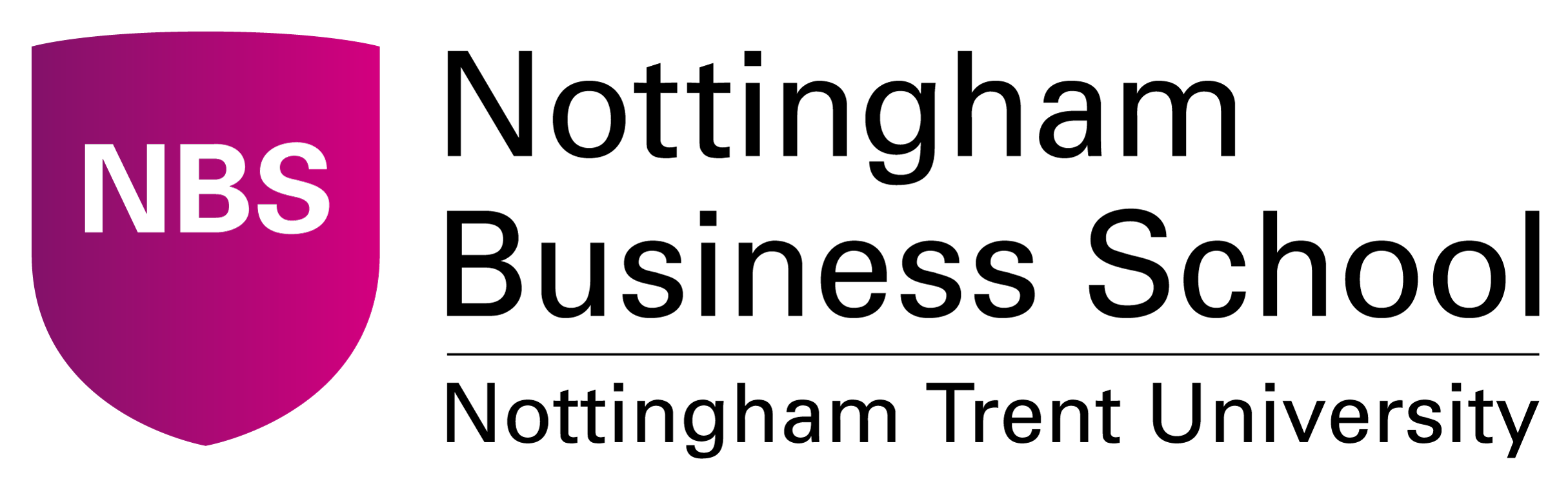 Multidisciplinary Loop
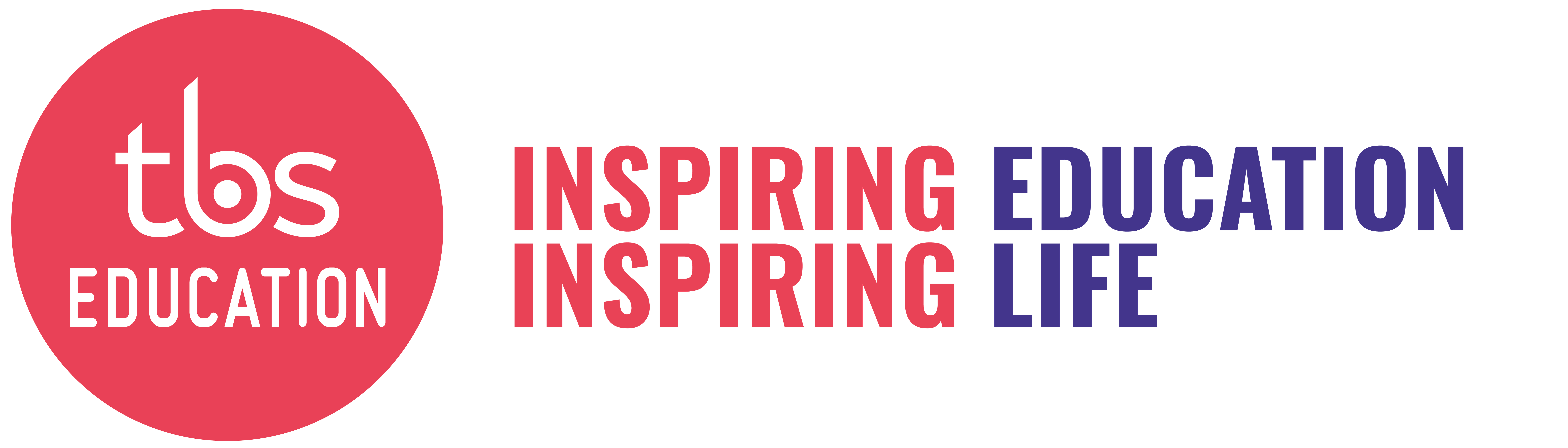 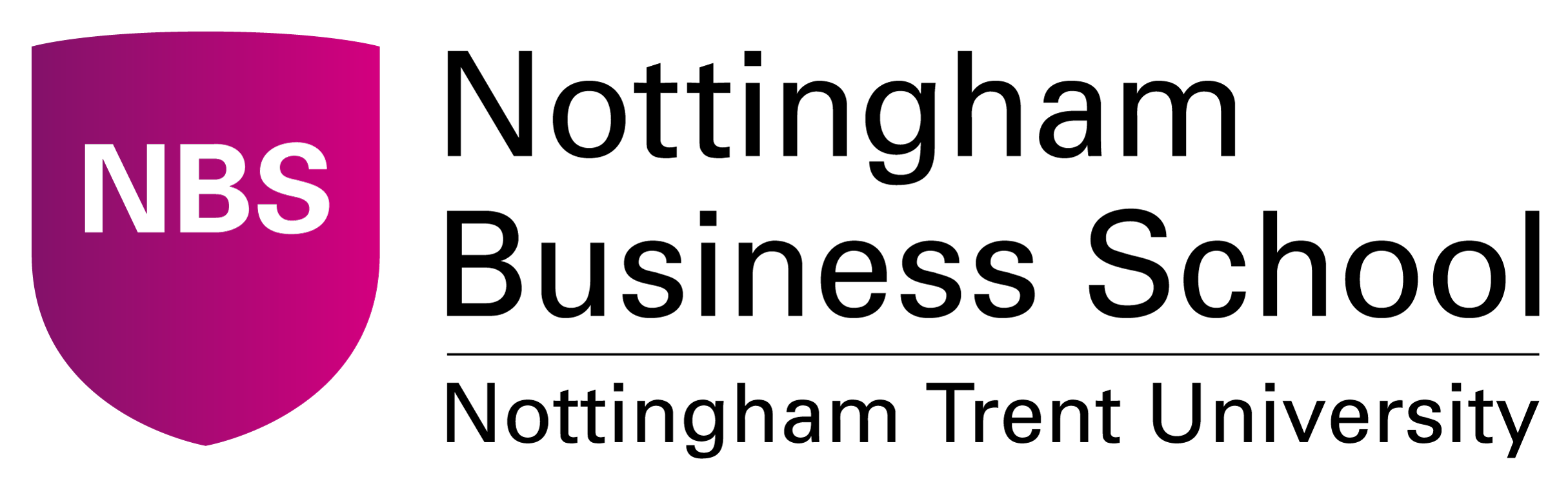 Remote Collaboration
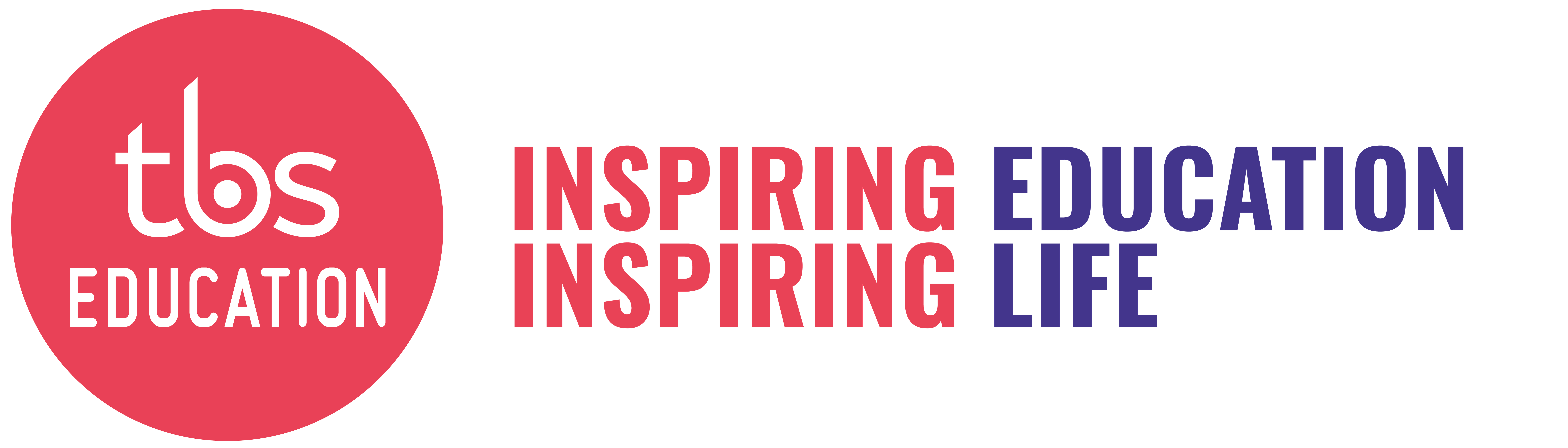 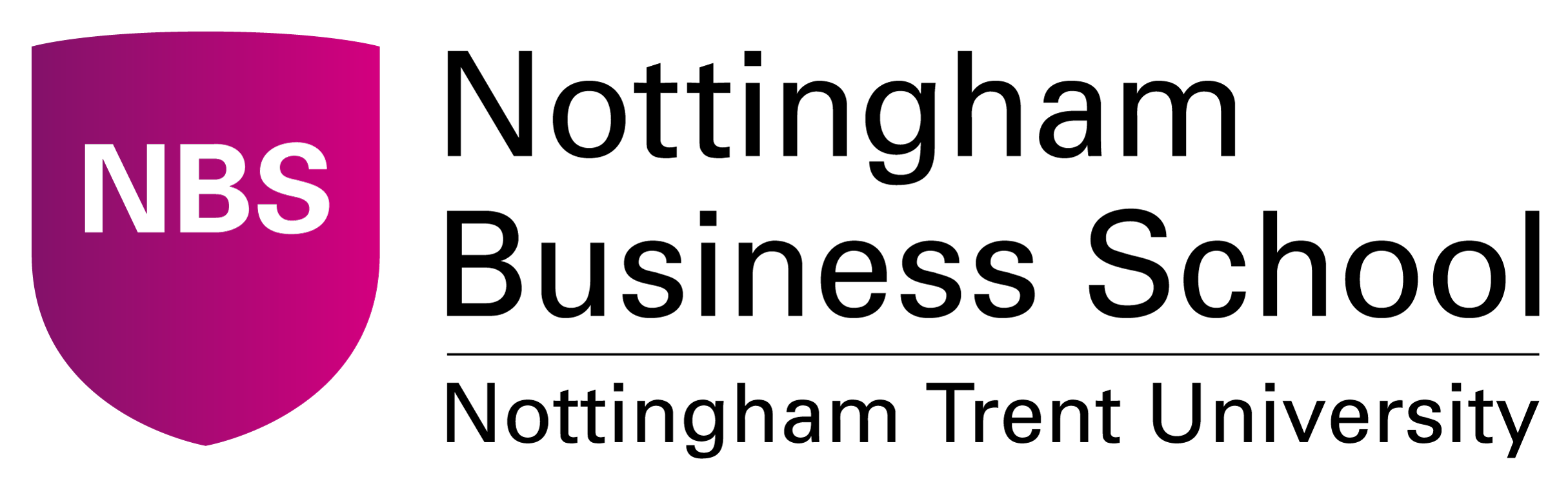 Initiatives Success
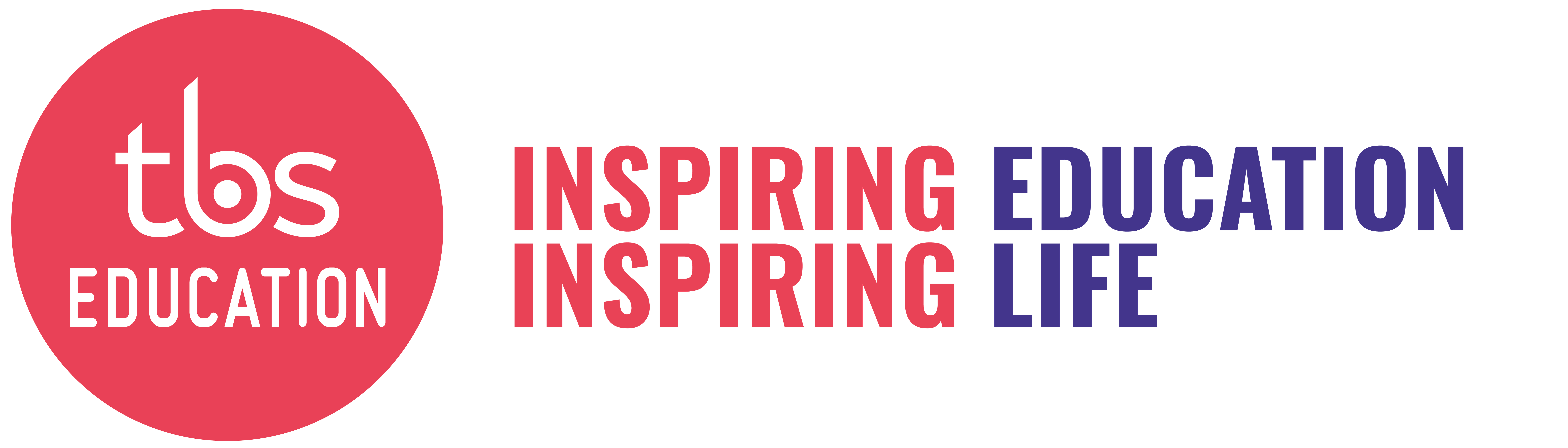 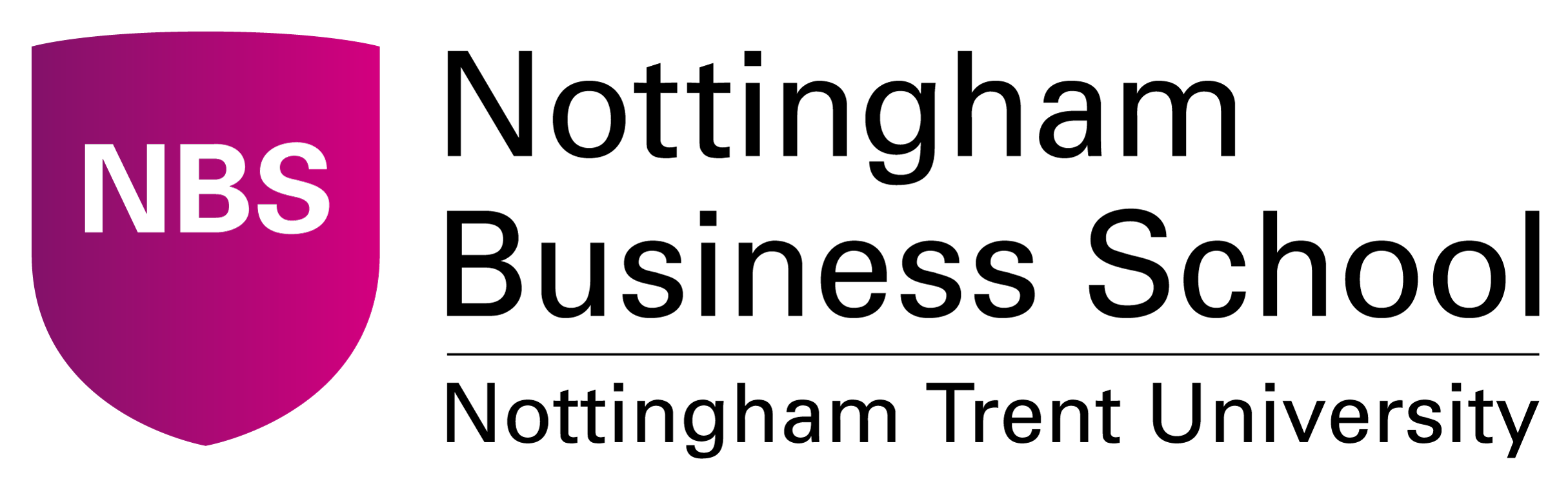 Transformative Learning
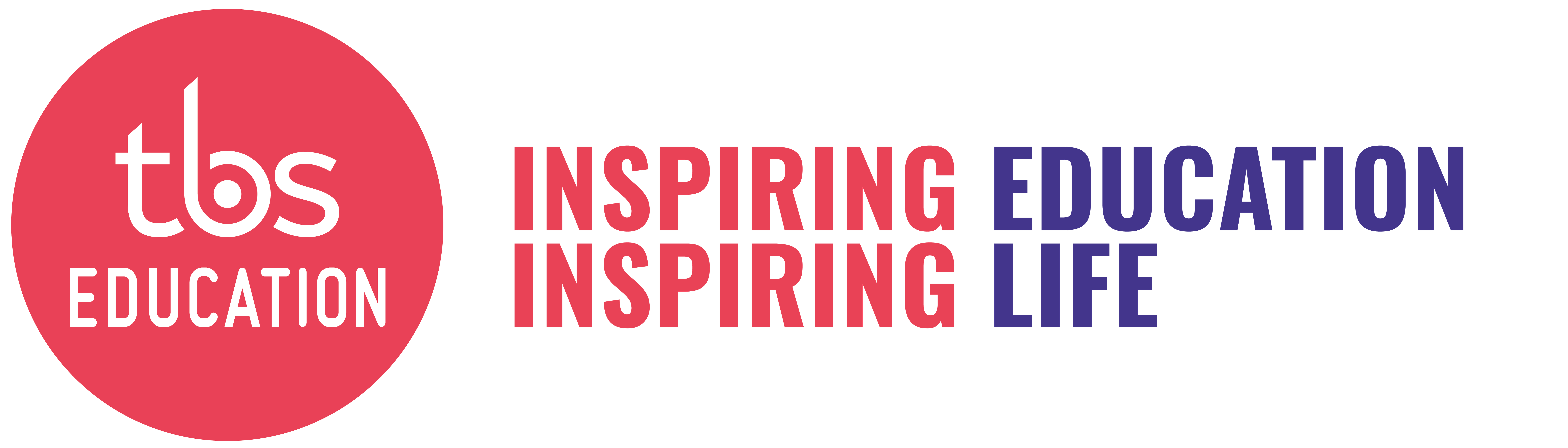 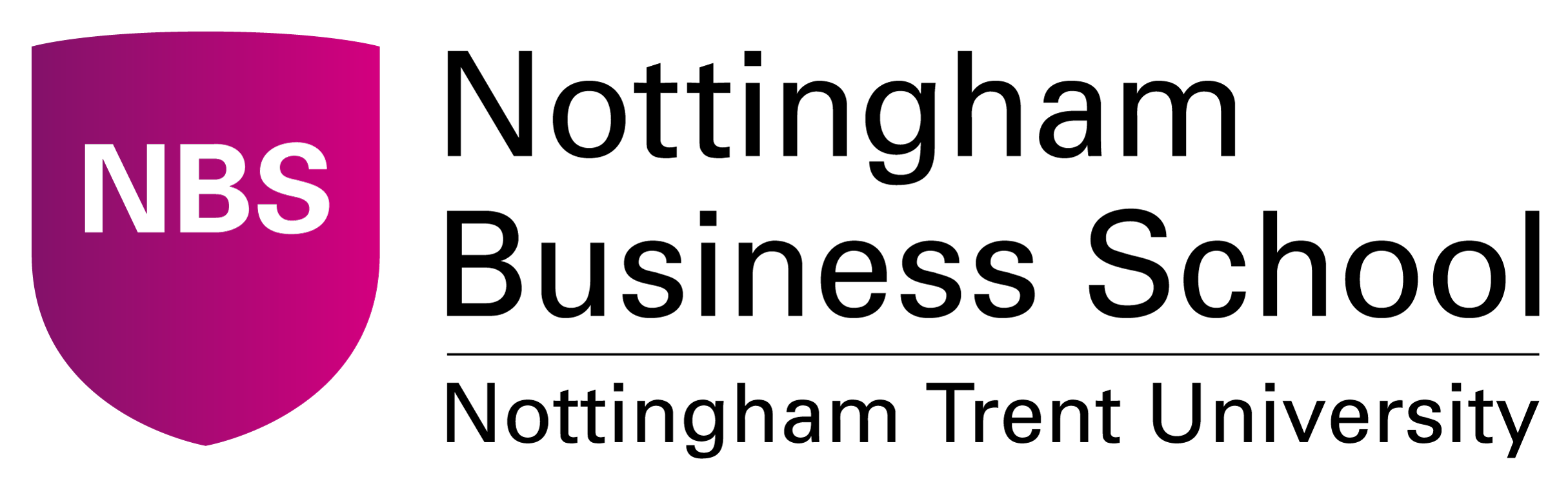 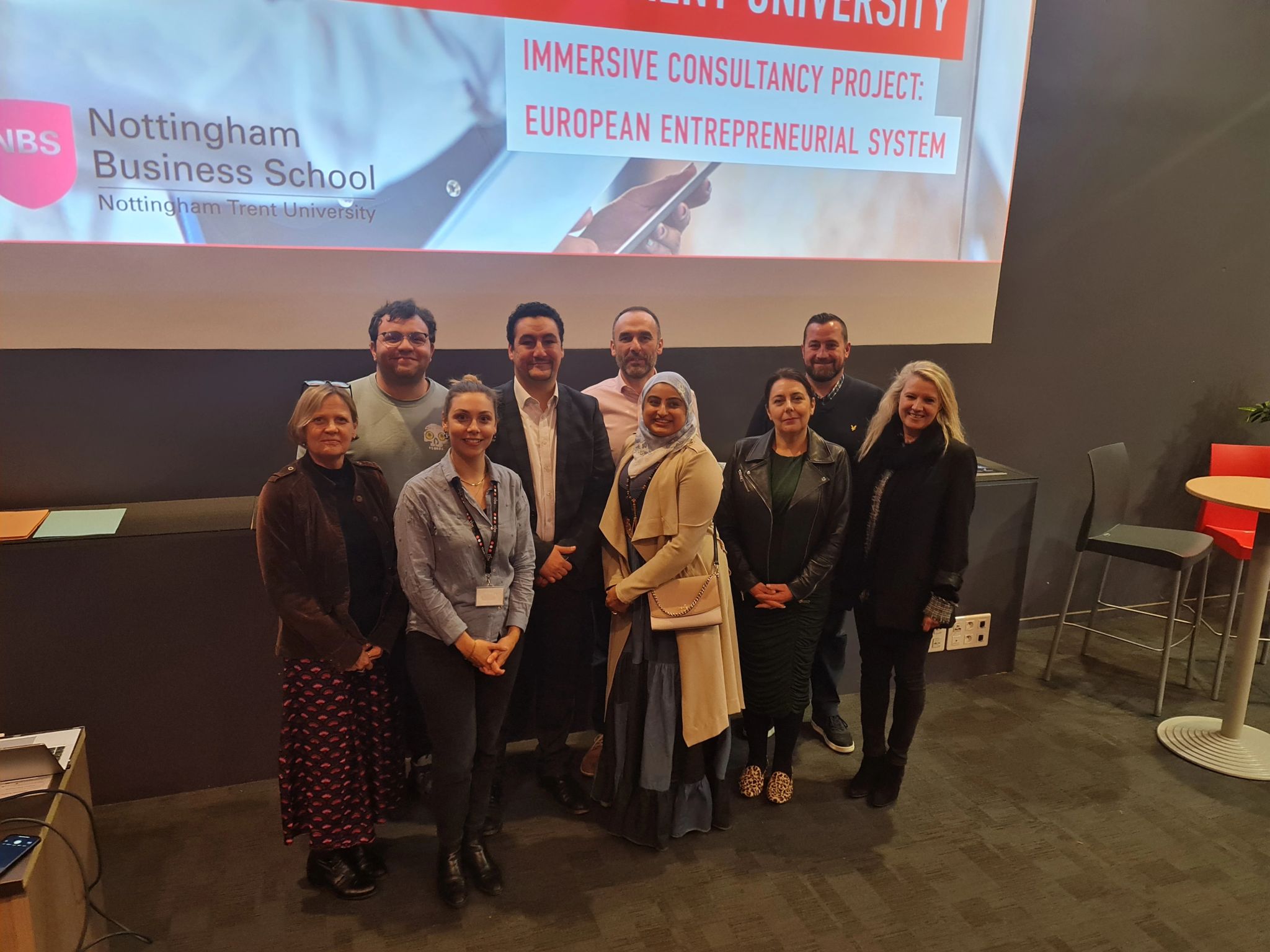 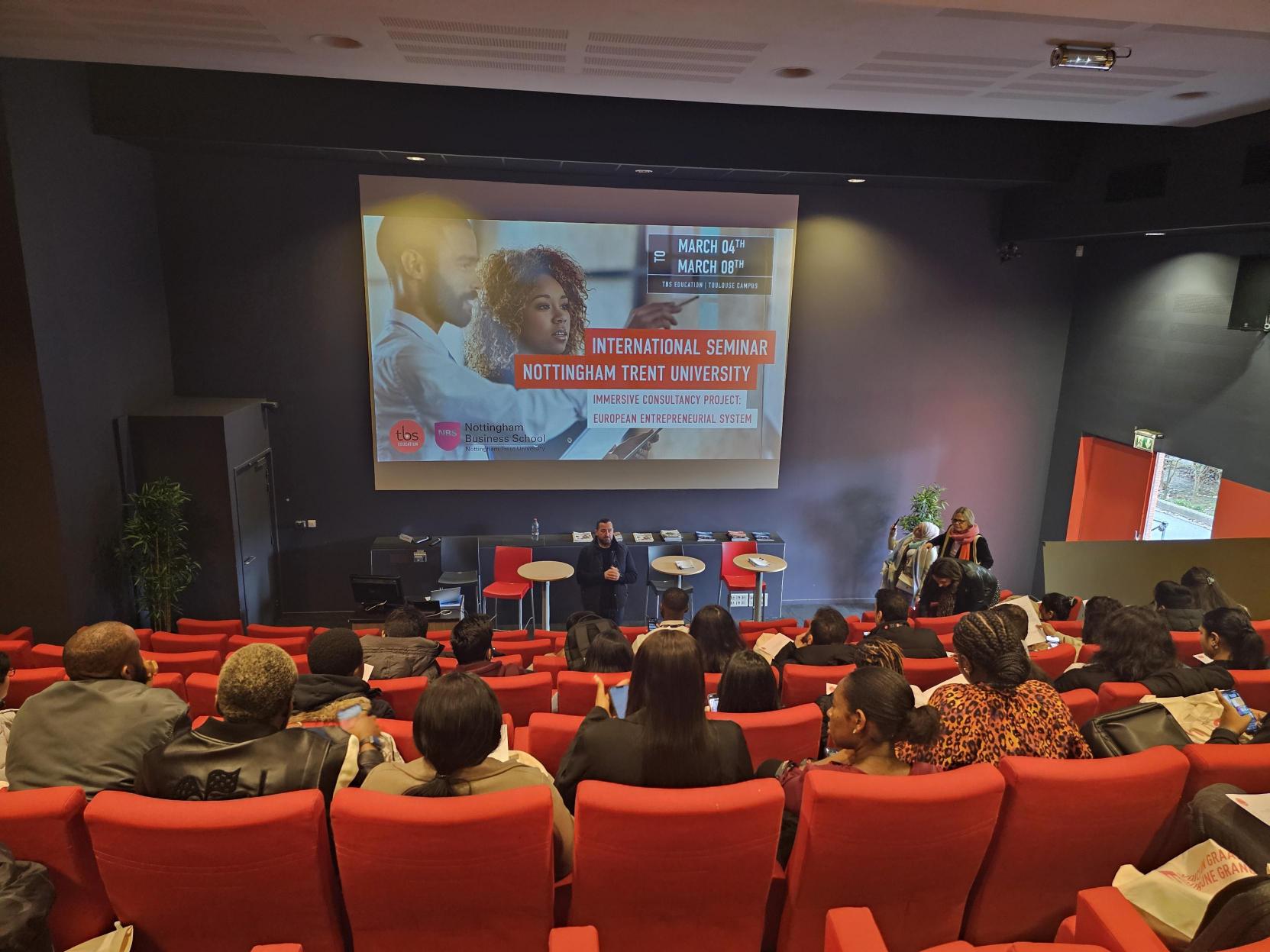 Program Takeaways
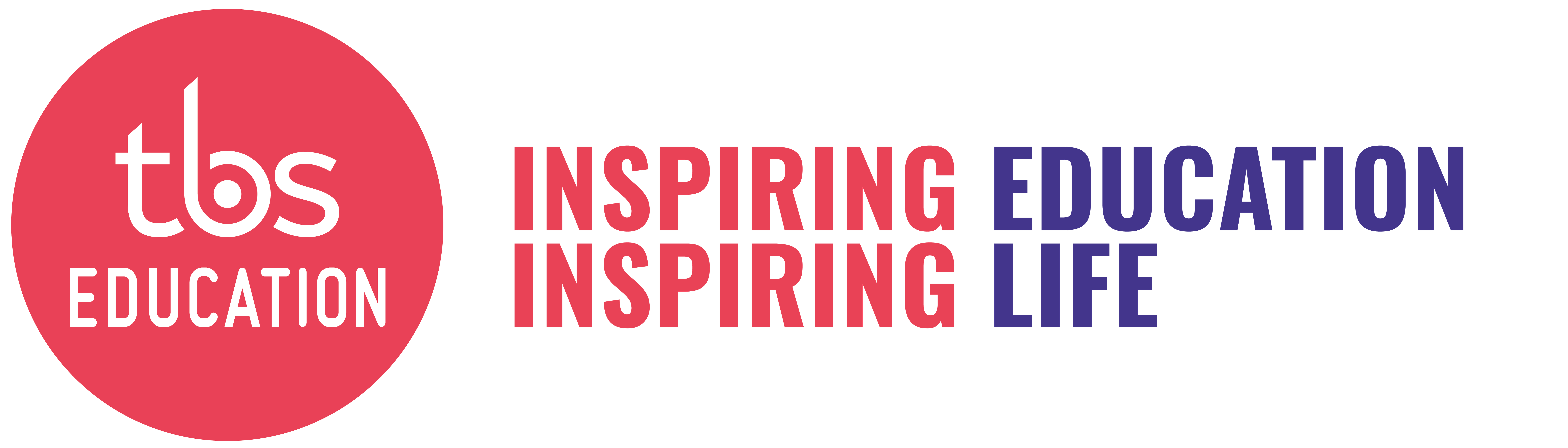 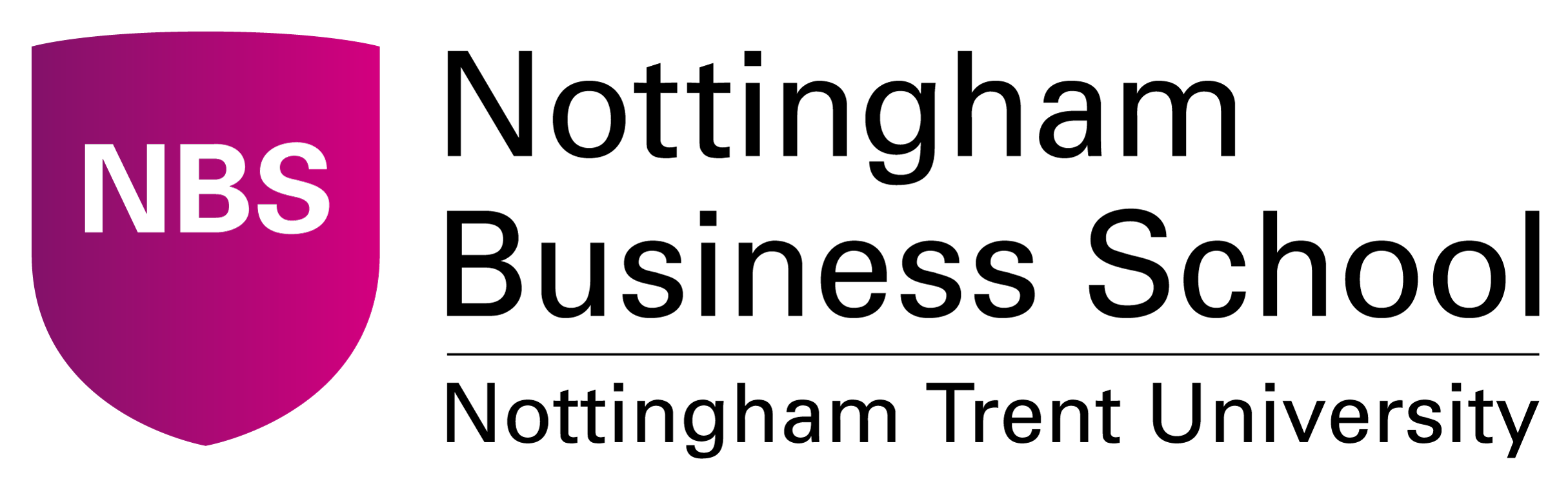